FACOLTA’ DI SCIENZE DELLA FORMAZIONE PRIMARIA
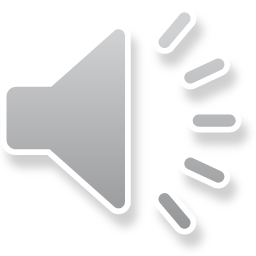 Corso di Didattica della Geografia
Professore Cristiano Giorda
Realizzato da:
Aime Sonia
Beccaria Simona
Cavallo Monica
Farinetti Paola
Fino Emanuela
Savio Roberta
Alla scoperta di RIFREDDO…
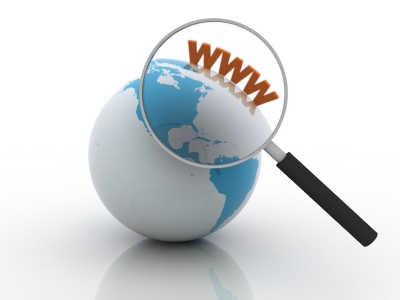 ATTRAVERSO IL WEB!!!
L’insegnante guida i bambini nella ricerca delle informazioni su Rifreddo attraverso le RISORSE WEB
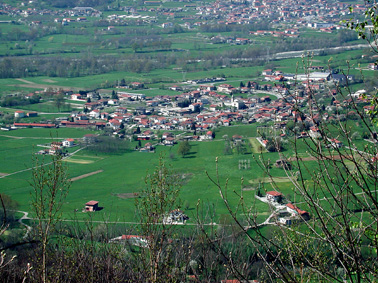 Ciao bambini!!!Guardiamo insieme la locandina che ci è stata distribuita oggi a scuola…
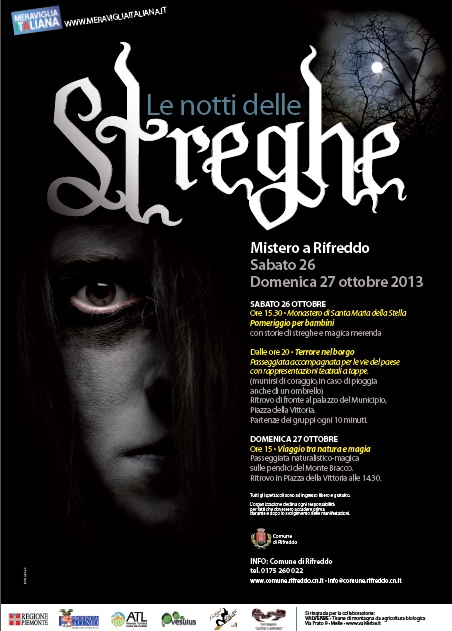 Prima di parlare di questa manifestazione, che ha ottenuto il riconoscimento di “meraviglia italiana”, vogliamo guidarvi in un breve viaggio alla scoperta di rifreddo!
MA…
DOVE SI TROVA RIFREDDO?
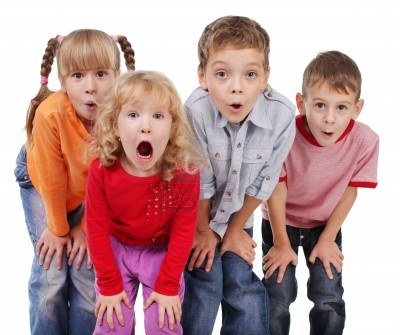 Noi siamo qui…
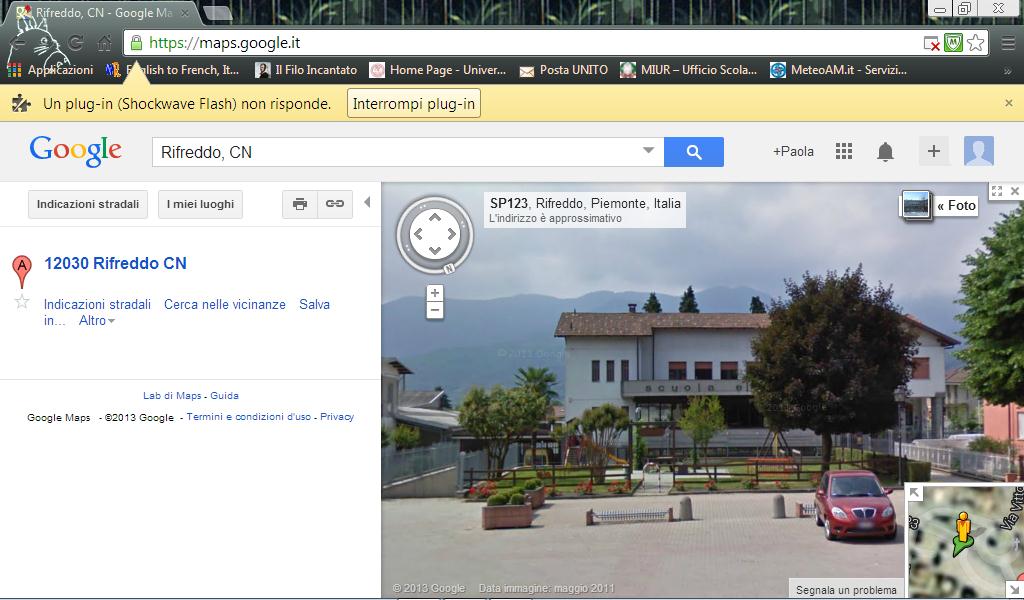 PER LOCALIZZARE LA NOSTRA SCUOLA, ABBIAMO USATO LO STREET VIEWER DI GOOGLE MAPS…
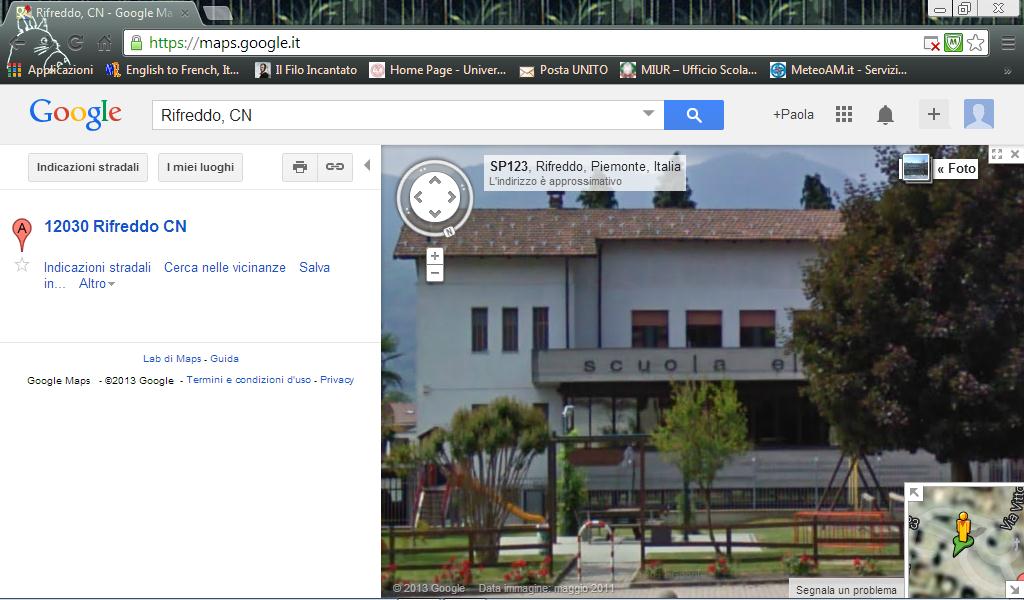 Rifreddo si trova in Valle Po...
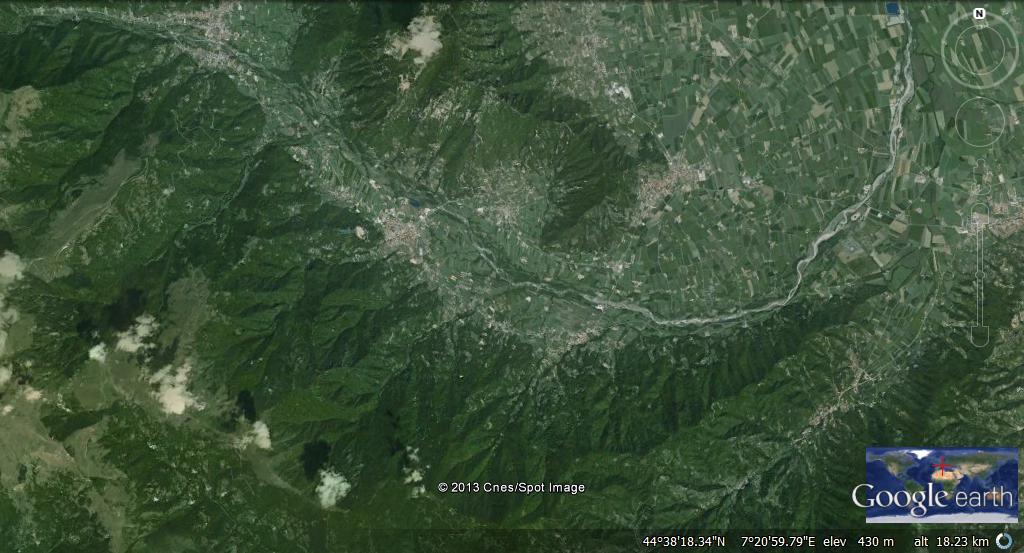 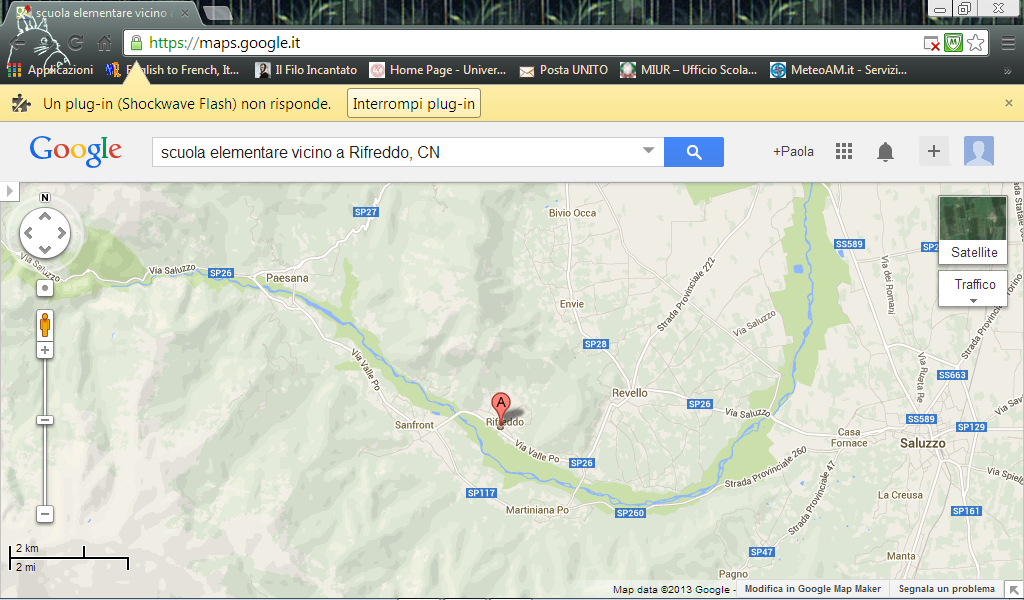 In Provincia di Cuneo...
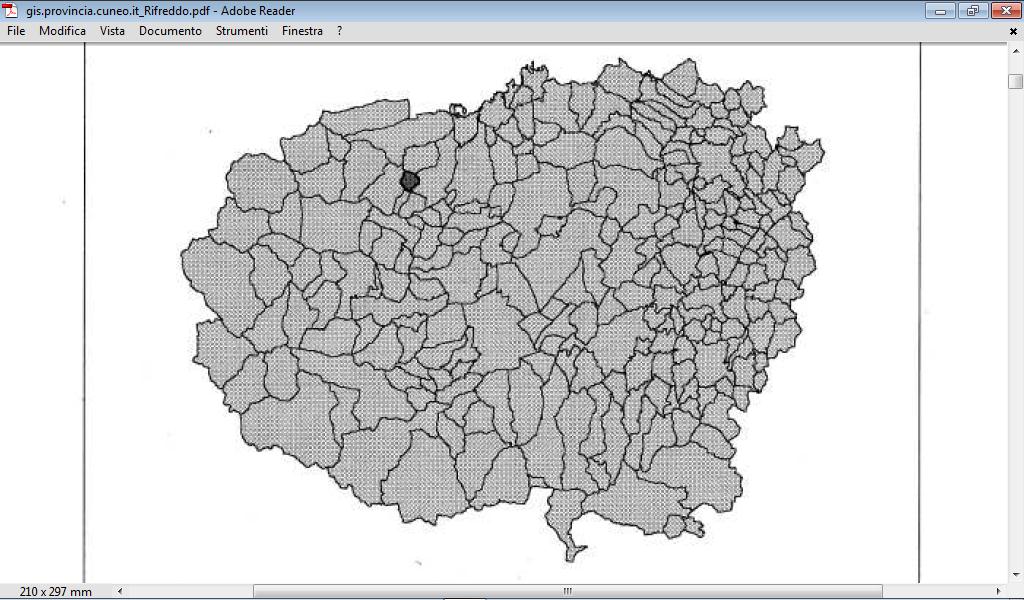 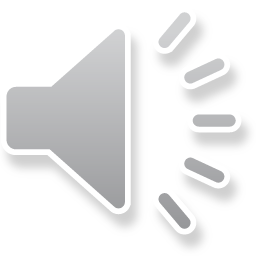 E’ uno dei 250 comuni della “provincia granda”, la terza provincia piu’ grande d’italia, dopo bolzano e foggia!
In Piemonte…
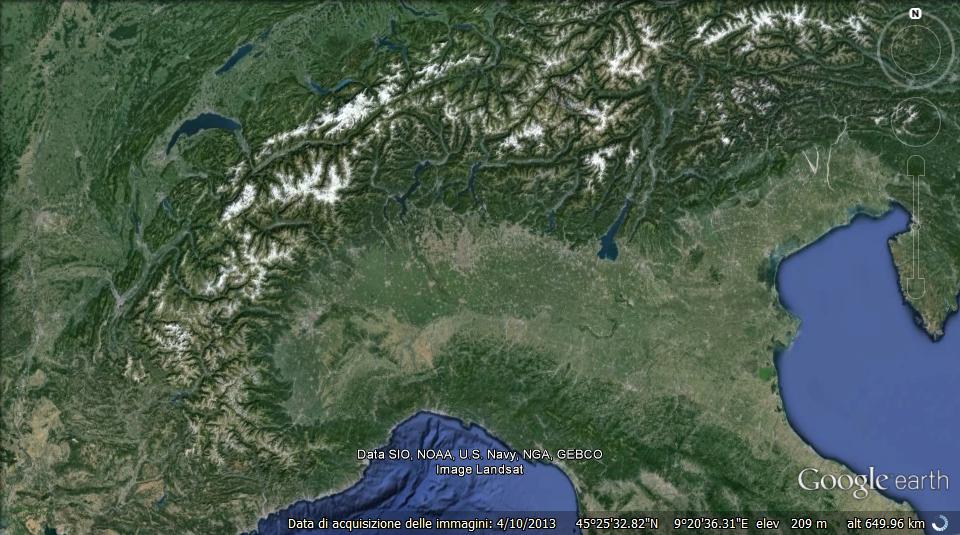 In Italia…
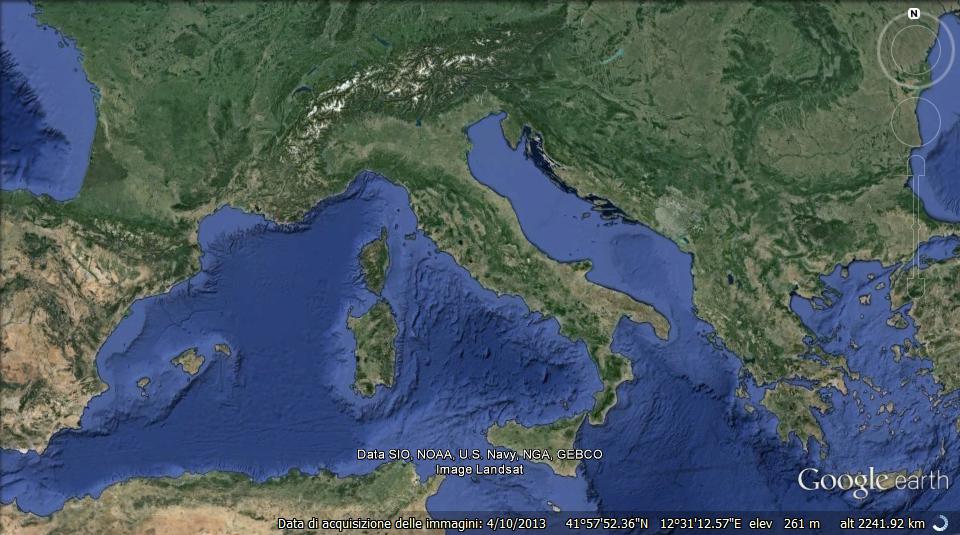 …In Europa…
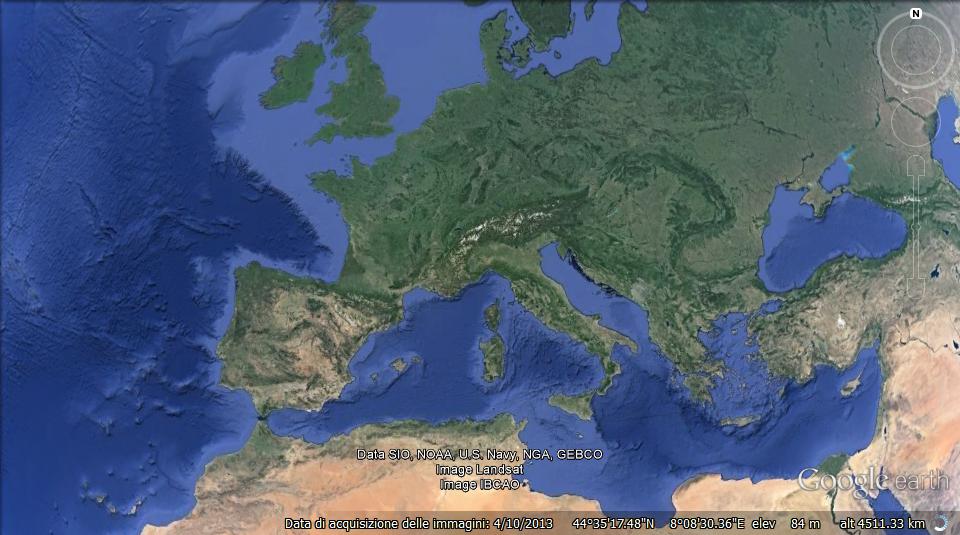 …Sul pianeta Terra.
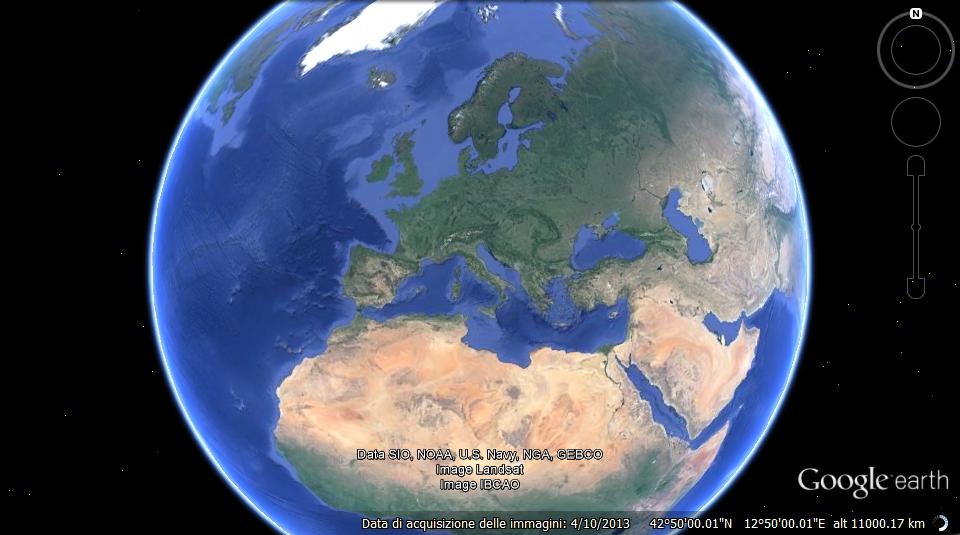 Andiamo a visitare il sito del comune di rifreddo!!!
COM’è RIFREDDO?
Il territorio comunale Rifreddo, il cui nome deriva da quello di uno dei piccoli corsi d'acqua che scorrono nel suo territorio, il Rio Freddo, ha la sede comunale a 433 metri s.l.m.. La sua dimensione territoriale è compresa in una vasta conca ben soleggiata, delimitata a nord e ad est dalle pendici sud-orientali del massiccio del Mombracco - raggiungendone quasi il vertice a circa 1.200 metri di altitudine - e da una dorsale ad ovest, che degrada verso il fondovalle, dove, in corrispondenza del Fiume Po, passa il suo confine meridionale.
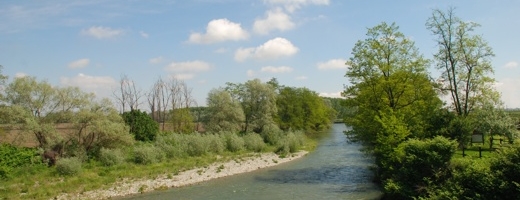 Perché i rifreddesi vengono chiamati “LASARDÉ”?
La parola “Lasardè”, in dialetto piemontese, deriva dalla parola “lucertola” ed è attribuita a chi è solito stare per ore al sole: Rifreddo si trova sul versante “A SOLATIO”, più caldo e asciutto, generalmente abitato e coltivato.
A partire dai 600 metri di quota, un esteso bosco di castagni ricopre quasi totalmente la sua parte più declive, lasciando spazio, verso il piano, alle coltivazioni. E' proprio in conseguenza di questa raccolta conformazione geomorfologica che il paese è sempre stato costituito da un unico nucleo urbano, con diverse case sparse, ma nessuna frazione o borgata.
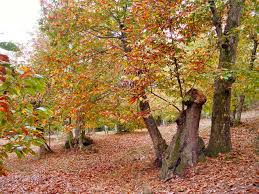 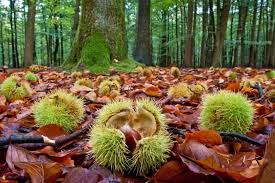 I paesaggi agrari e forestali comunali
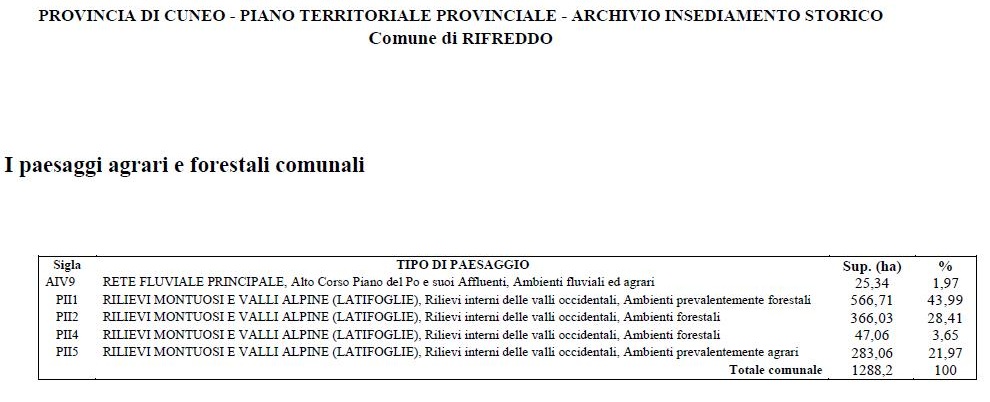 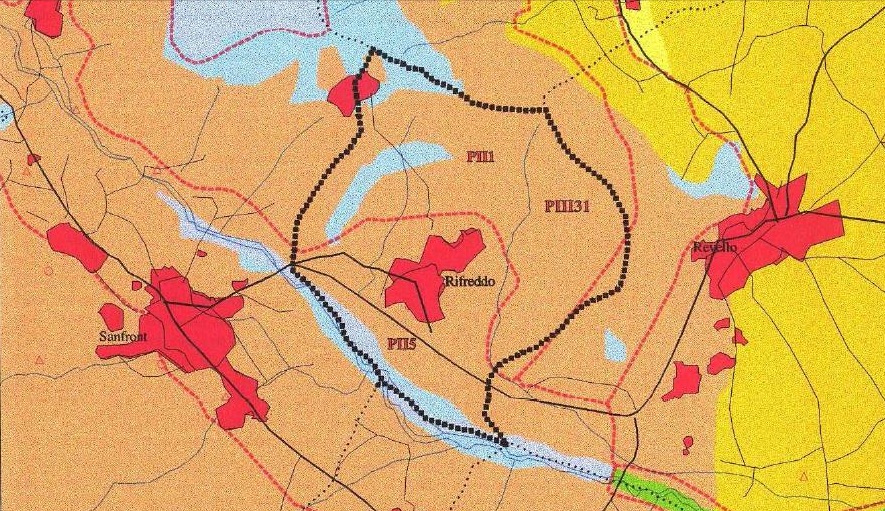 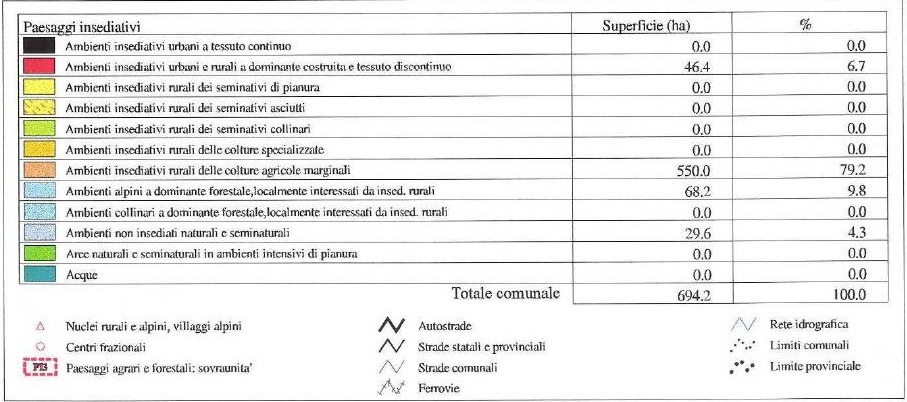 Attualmente vi sono poco più di mille abitanti, un numero che è rimasto pressoché costante nel tempo, almeno da più di un secolo.
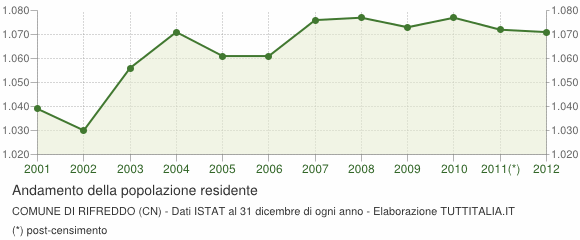 EVOLUZIONE DEMOGRAFICA NEL TEMPO
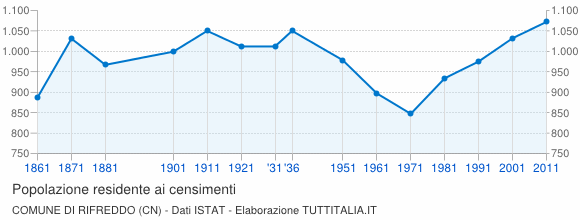 Quanti stranieri ci sono a rifreddo?
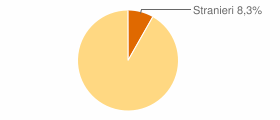 L’8,3% della popolazione!
Da dove provengono?
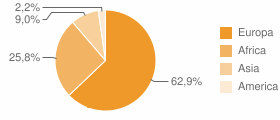 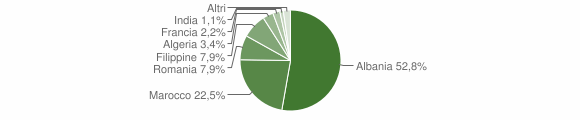 Quali sono le attivita’ economiche di rifreddo?
AGRICOLTURA…
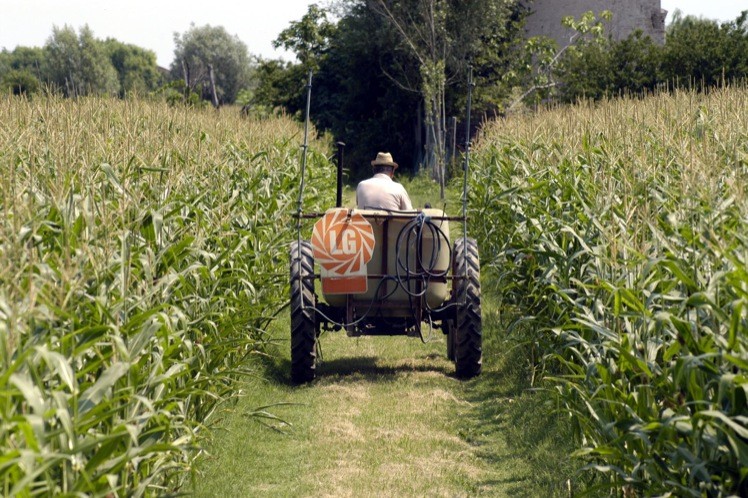 Per quanto riguarda l’agricoltura, Rifreddo presenta una piccola frammentazione dei coltivi a seminativo, a prato stabile, a frutteti e colture di piccoli frutti. Sui versanti interni sono presenti castagneti, fustaie da legna con castagne, faggi e rovere.
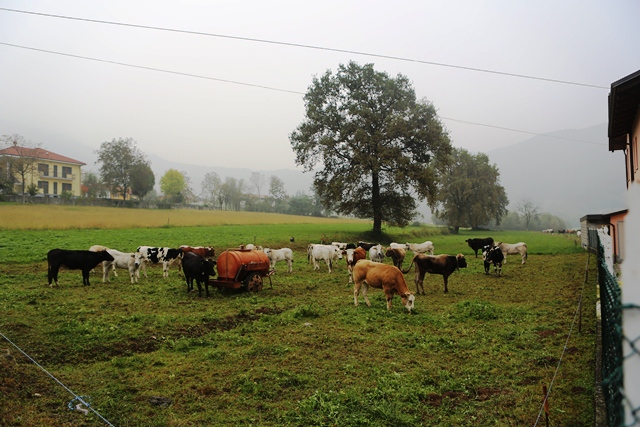 ALLEVAMENTO...
Vengono allevati prevalentemente bovini, suini e piccoli animali da cortile.
ARTIGIANATO…
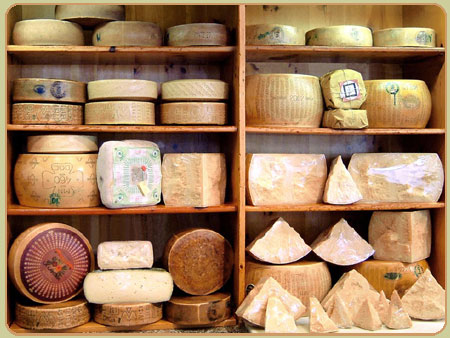 Attività artigianali legate alla lavorazione del legno e alla produzione di formaggi.
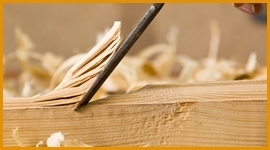 area artigianale…
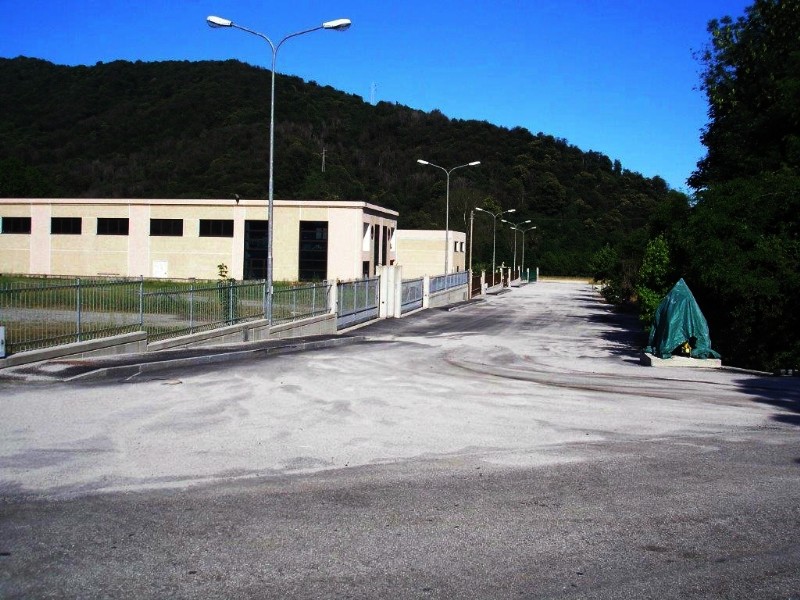 Sono quasi conclusi i lavori di realizzazione della nuova area artigianale
Rifreddo e’ un paese che offre molti servizi alla popolazione…
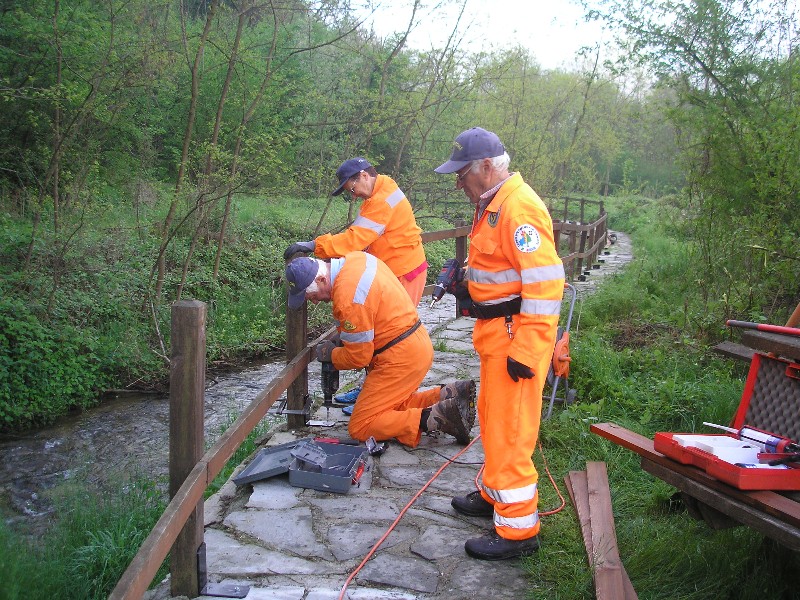 RIQUALIFICAZIONE PAESAGGISTICA E URBANISTICA
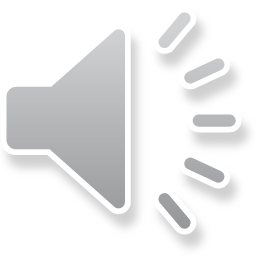 OGNI MARTEDI’, DALLE 10 ALLE 11, I CARABINIERI SI RENDONO DISPONIBILI AI CITTADINI PRESSO IL LORO PUNTO DI ASCOLTO
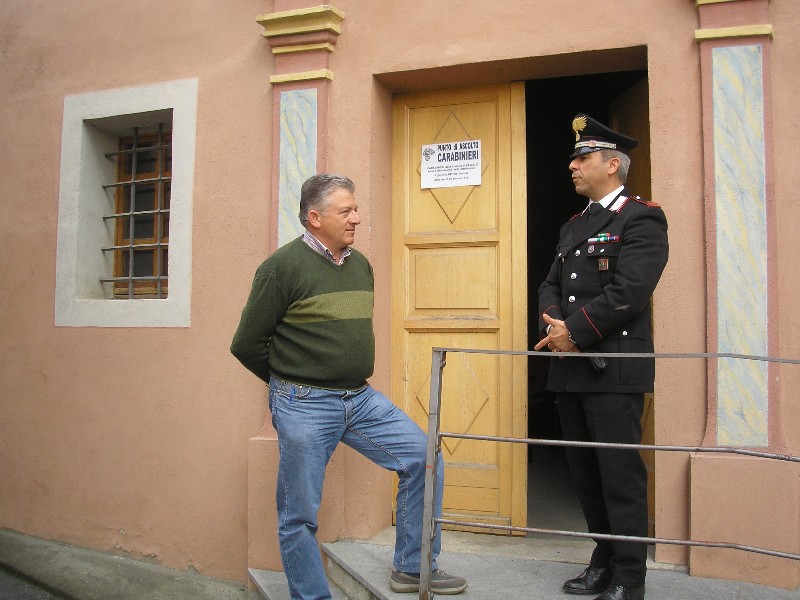 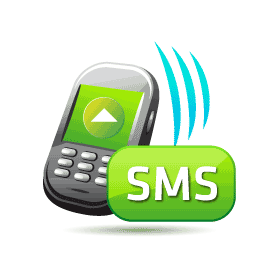 IN CASO DI CHIUSURA DELLE SCUOLE A CAUSA DEL MALTEMPO, I GENITORI DEGLI ALUNNI VENGONO AVVISATI CON UN SMS
…ed e’ un villaggio attento alla sostenibilita’…
Un intervento che riguarderà grosso modo metà dei 186 lampioni che irradiano Rifreddo. Parecchie le zone interessate , tra cui anche la strada che attraversa il paese: via Monbracco e quella che dal centro porta alla chiesa vecchia. Si è deciso di mettere mano all’illuminazione pubblica, da un lato perché con le nuove tecnologie si può risparmiare parecchio sulla bolletta e sui costi di manutenzione e, dall’altro, perché così facendo si riducono i consumi energetici generali e si aiuta l’ambiente.
Illuminazione pubblica a led
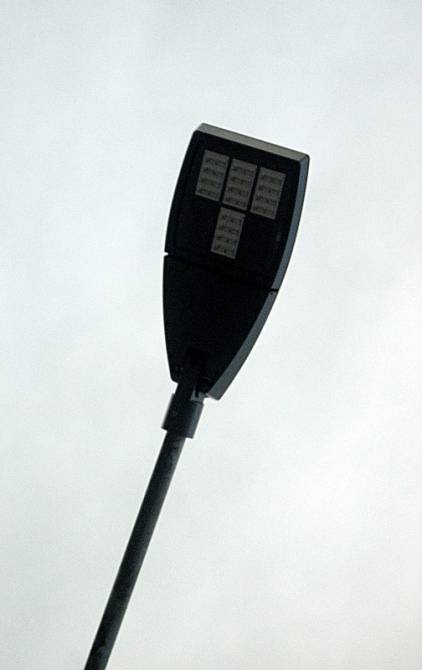 Previsto un risparmio di circa il 40% sulla bolletta elettrica comunale
La “casetta dell’acqua”
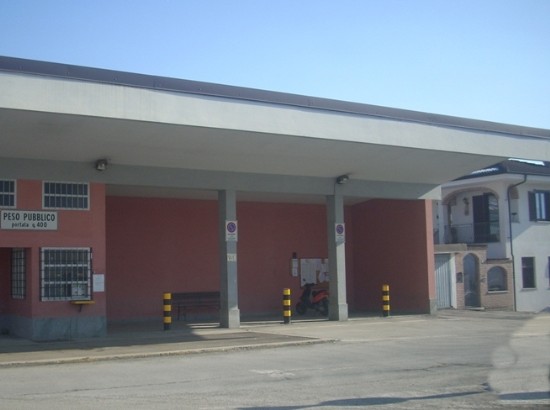 Anche Rifreddo, come ormai gran parte dei Comuni della Valle Po, avrà la sua 'Casetta dell'acqua'.
Lo ha deciso l'amministrazione comunale approvando all'unanimità di procedere all'installazione ed attivazione di un erogatore di acqua potabile refrigerata liscia e gasata.
L'impianto sorgerà sotto l'ala coperta della centralissima Piazza della Vittoria ed avrà come obiettivo quello di incentivare i cittadini a bere l'acqua dell'acquedotto e di far diminuire l'utilizzo delle bottiglie di plastica.
La 'Casetta dell'acqua' non è peró solo un intervento importante dal punto di vista ambientale, ma anche un'opportunità di risparmio per le famiglie. Infatti l'acqua prelevata ai distributori costa molto meno rispetto a quella delle classiche bottiglie.
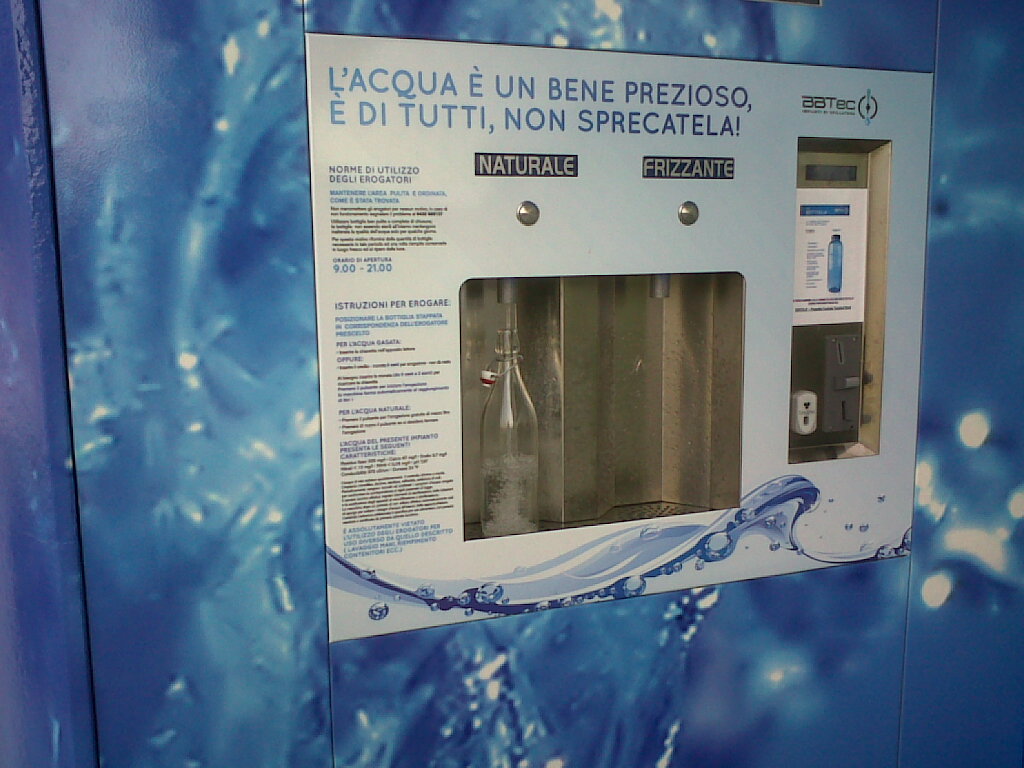 Il fotovoltaico sul tetto della scuola primaria
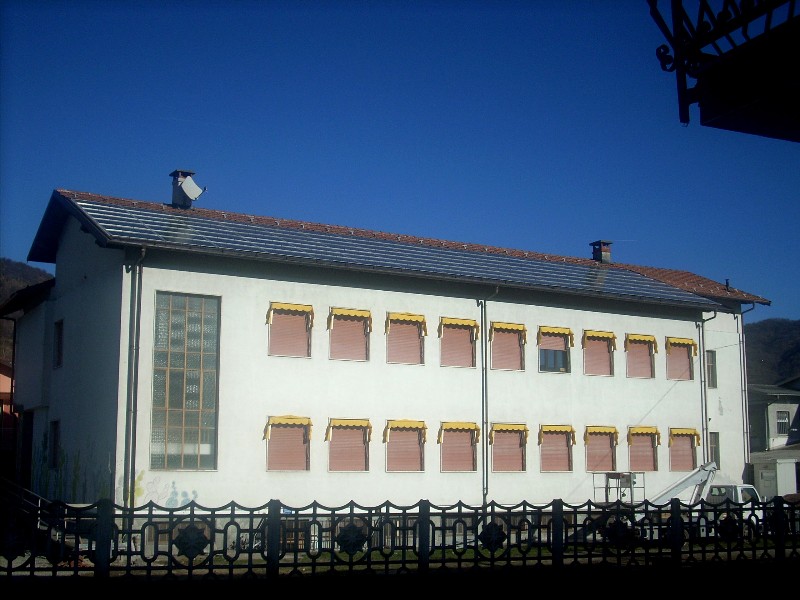 Per ogni nuovo nato a rifreddo, il comune ha pensato di piantare un albero che riporti il nome del neonato cittadino!
Ecco i nati del 2013!!!
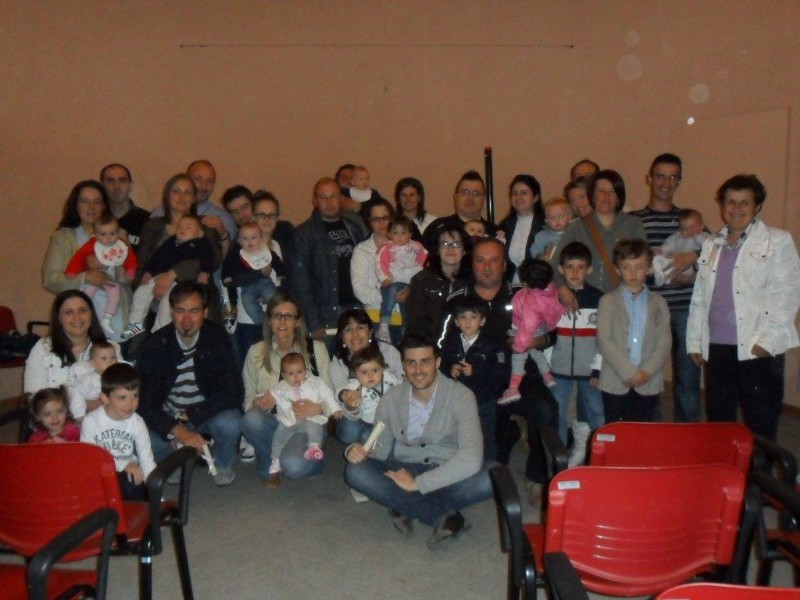 …inoltre e’ attento a promuovere l’educazione alla cittadinanza attiva…
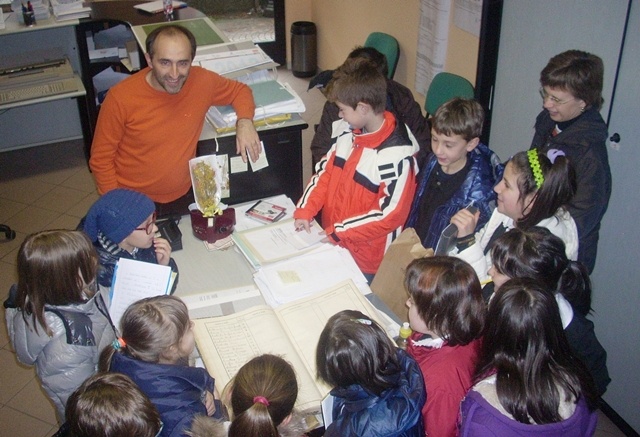 I bambini delle classi quarte e quinte in visita al Comune!
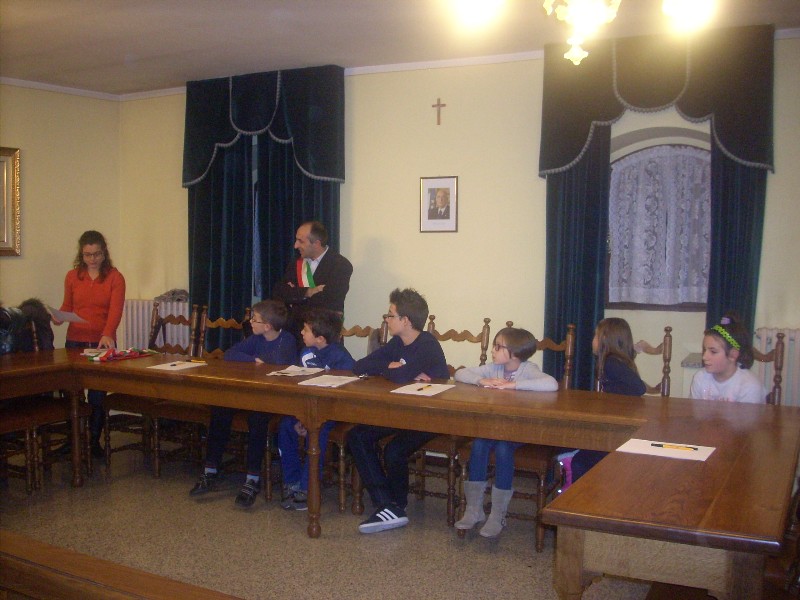 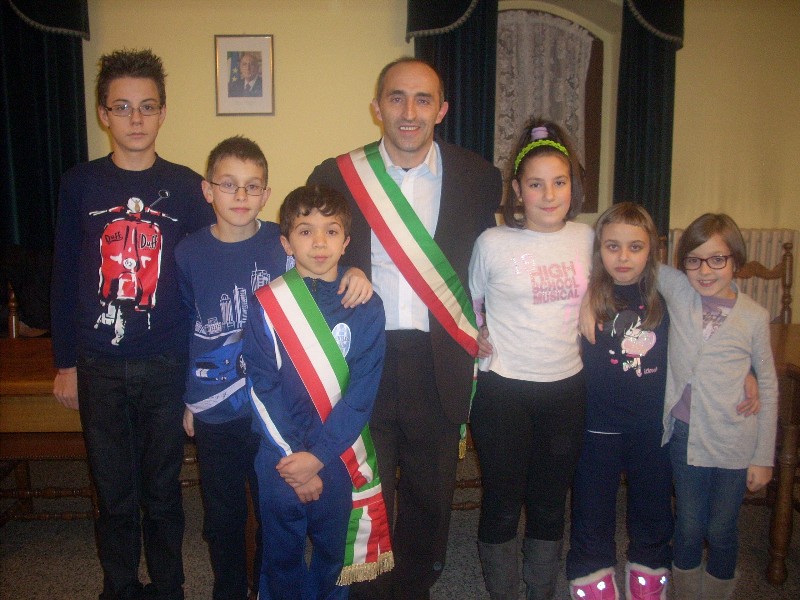 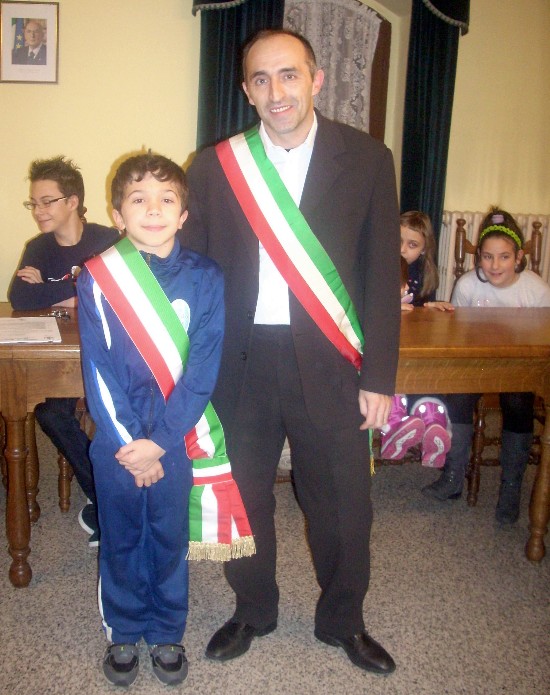 Ccr: Consiglio Comunale dei Ragazzi
Consegna della costituzione ai diciottenni
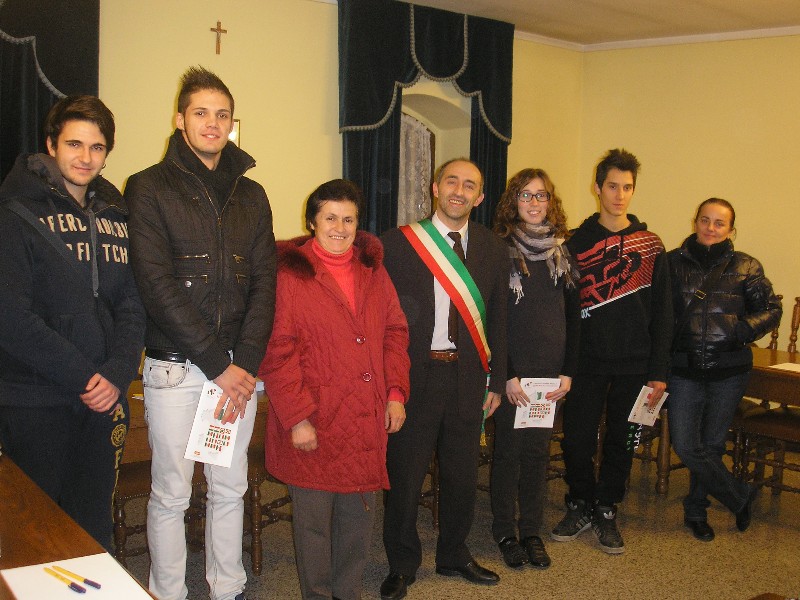 INIZIATIVA “PULIAMO IL MONDO”
I bambini puliscono un angolo di Rifreddo!
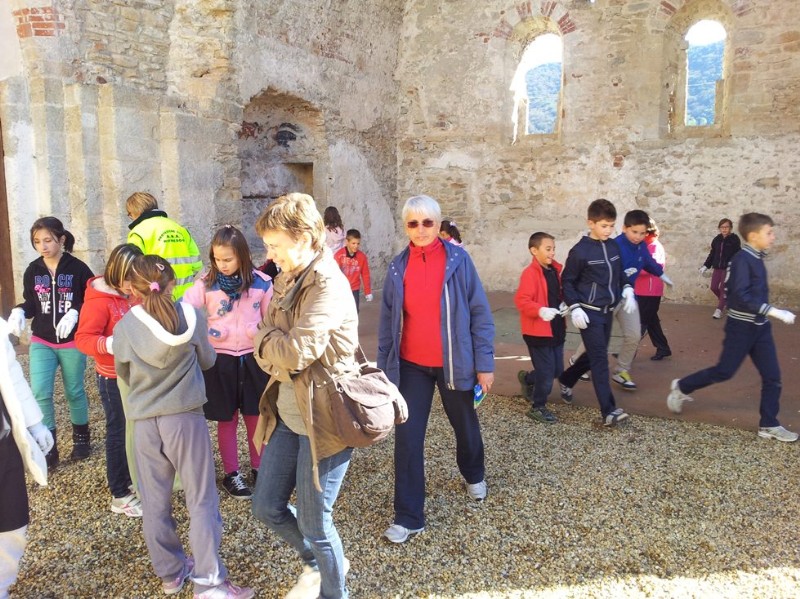 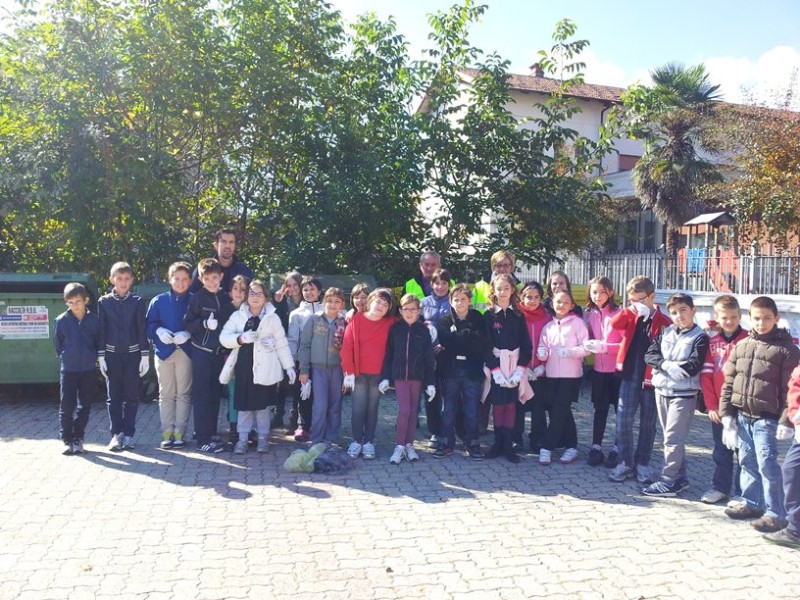 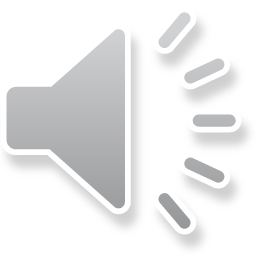 QUALI SONO I MONUMENTI DI RIFREDDO?
Monumento ai caduti
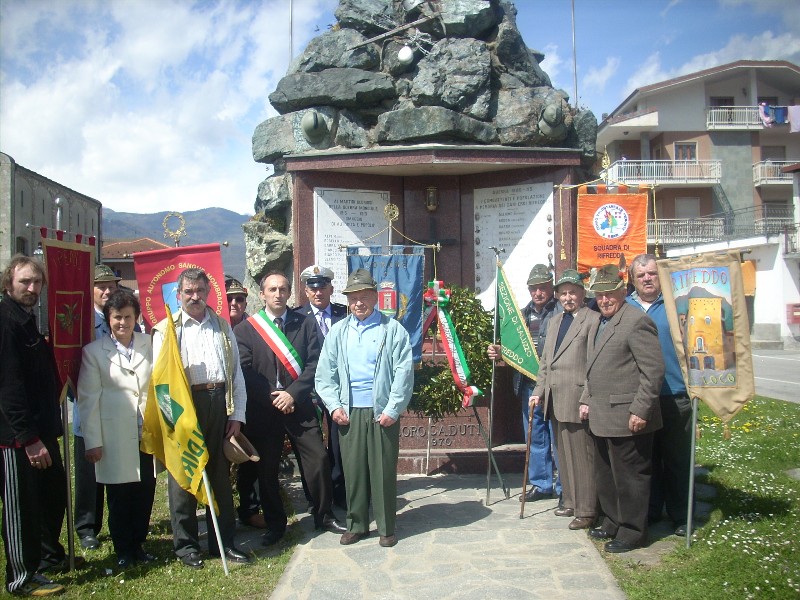 L’Antico monastero di s. maria della stella
L’importante monastero cistercense femminile risale al XII sec. ed è stato recentemente restaurato e aperto alle visite del pubblico dal 2004. Nei suoi locali è stato recuperato un ambiente che ospita la postazione multimediale del “Paesaggio storico del Mombracco” con immagini delle risorse storico-artistiche ed ambientali e dei documenti storici conservati nell’Archivio comunale.
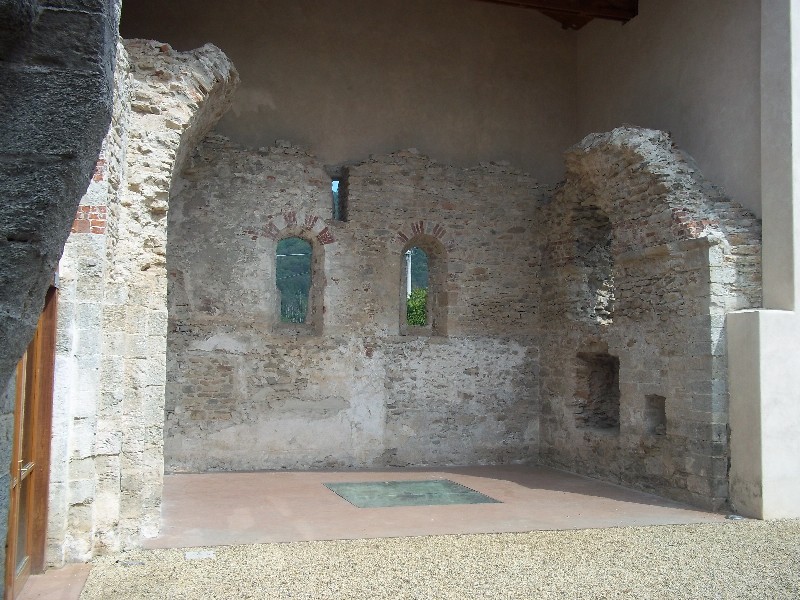 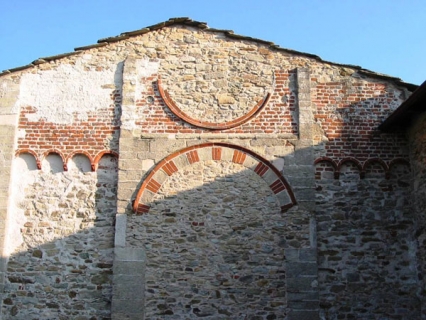 Facciata del municipio
Si affaccia su Piazza Vittoria e risale al XV secolo
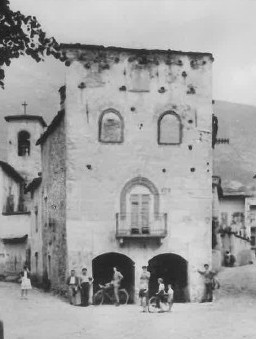 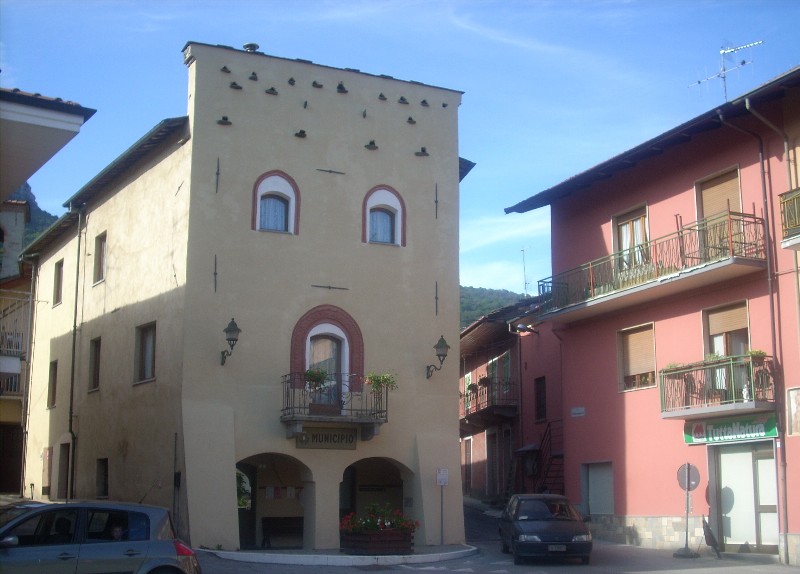 ieri
oggi
Le feste di rifreddo
La Giornata
contadina
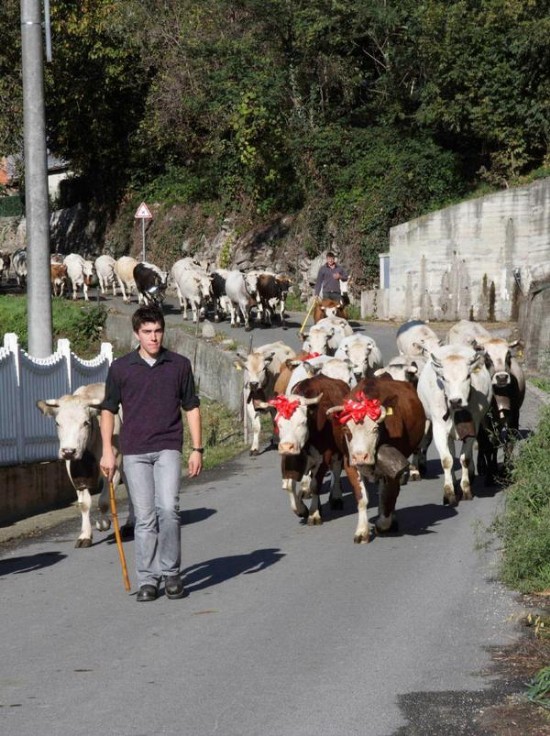 Anche quest’anno, ad ottobre, si è svolta la famosa manifestazione all’insegna delle vecchie tradizioni della Valle Po, che ha richiamato nel piccolo comune montano un bel numero di turisti e curiosi.
Una festa che vede le mandrie attraversare il centro cittadino e gli animali esposti per tutta la giornata. Non mancano poi un grande mercato, trattori d'epoca musica, ballo e stand enogastronomici con castagne e la minestra di trippe.
Festa della madonna del devesio
Ogni anno, dal 3 al 5 agosto, i rifreddesi si danno appuntamento presso il santuario del Devesio per festeggiare la festa della “Madonna della neve”. Un evento che si può definire come una seconda festa patronale, vista l’affezione che la popolazione ha per lo stesso, e che si caratterizza per il grande pranzo domenicale sotto i castagni che attorniano il santuario e per i molti giochi organizzati per i bambini.
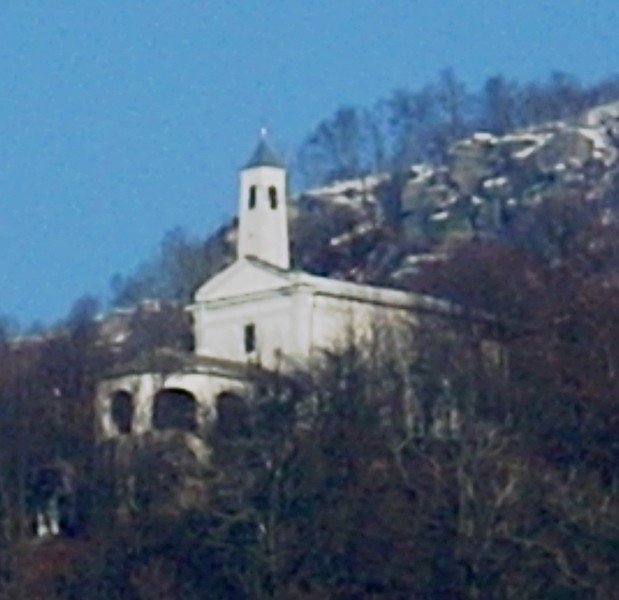 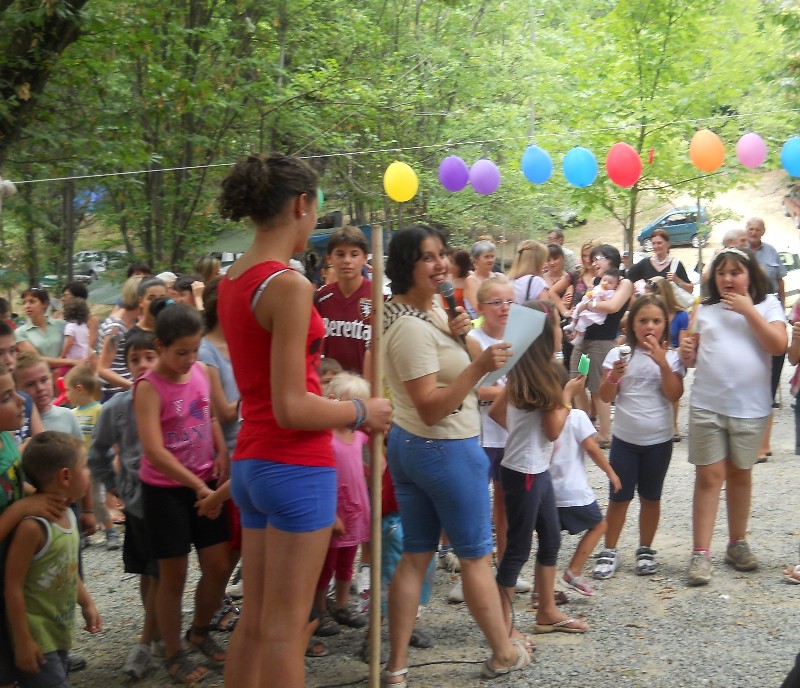 Il carnevale
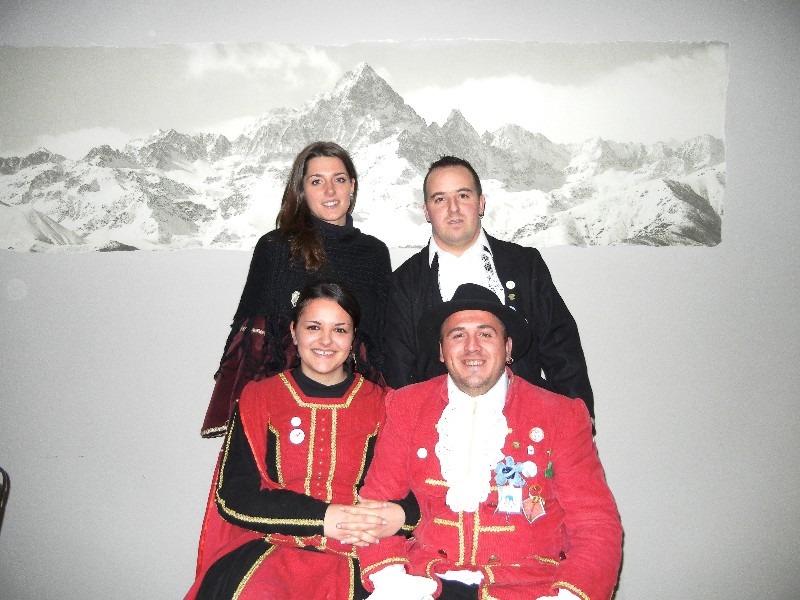 Come ogni anno l’Amministrazione comunale e la Pro Loco organizzano in occasione del carnevale una serie di manifestazioni. Protagonisti delle stesse sono "Luis e la Bela Lasardera" e la sfilata dei carri allegorici.
La notte delle streghe
"La notte delle streghe" si tiene a fine ottobre. Una kermesse dedicata alla magia e all'occulto che riprende le notizie tratte dai verbali dei processi alla streghe del 1495 e che ha come momento più significativo la passeggiata animata tra le vie del paese. Una serata terribile in cui, accompagnati da un fantasma con la torcia nelle tenebre, si incontrano streghe e personaggi magici.
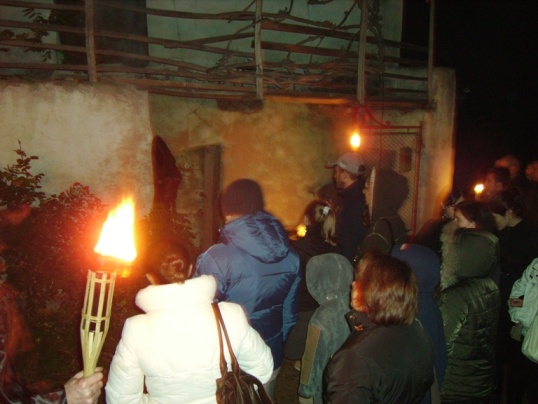 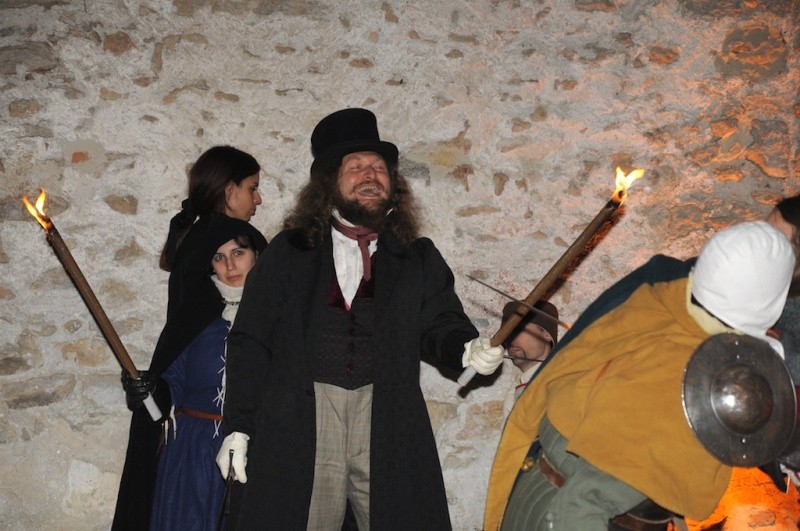 Ed ecco che, partendo dalla locandina della “notte delle streghe”, siamo riusciti a conoscere questo  piccolo comune montano in ogni suo aspetto…
Google Maps (maps.google.com);
Google Earth (earth.google.it/‎);
Geoportale nazionale (www.pcn.minambiente.it/‎);
Geoportale del Piemonte (www.geoportalepiemonte.it)
Provincia di Cuneo – cartografia  (www.provincia.cuneo.gov.it/.../sistema-informativo-cartografico);
Comune di  Rifreddo (www.comune.rifreddo.cn.it/‎);
Tuttitalia.it (www.tuttitalia.it);
Wikipedia (it.wikipedia.org)
Parco del Po (www.parcodelpocn.it/)
Google immagini
MIUR (http://www.indicazioninazionali.it/)
sitografia